Участие воспитанников подготовительной к школе группы №7
 в открытом городском конкурсе творческих работ «От галеры до крейсера», 
посвященного 350-летию со Дня рождения Петра I.

Конкурс организован Детско-юношеским Центром «Каскад» при информационной поддержке местного отделения ВВПОД «Юнармия».
 Цель: формирование и поддержка интереса у детей, подростков и молодежи к судостроению и морскому делу в России через изучение истории отечественного судостроения и мореплавания.

В конкурсе приняли участие 105 воспитанников детских садов и школьников в возрасте от 5 до 17 лет из 6-ти муниципальных образований Пермского края (Пермь, Соликамск, Березники, Губаха, Лысьва, Александровск, Верещагино).
История пакетбота «Святой апостол Пётр» 

29 июня 1740 года на воду был спущен пакетбот "Святой апостол Пётр" 
Пакетбот был построен корабельным мастером ластовых судов 
Макаром Ругачёвым и мастером шлюпочного и ботового дела Андреем Кузьминым 
в рабочем посёлке Хабаровского края Охотске.
 "Святой апостол Пётр" представлял собой парусный деревянный пакетбот
 водоизмещением 200 тонн и грузоподъёмностью 100 тонн. 
Пакетбот нёс парусное вооружение брига. 
Его длина составляла 24,4 метра, ширина — 6,7 метра, осадка — 2,9 метра. 
На корабле были установлены 14 орудий малого калибра: 
девять 3-фунтовых и пять 2-фунтовых пушек. 
Экипаж пакетбота состоял из 75 человек. 
"Святой апостол Петр" построили для Сибирской военной флотилии, но вскоре он был включён в состав Второй Камчатской экспедиции Витуса Беринга.
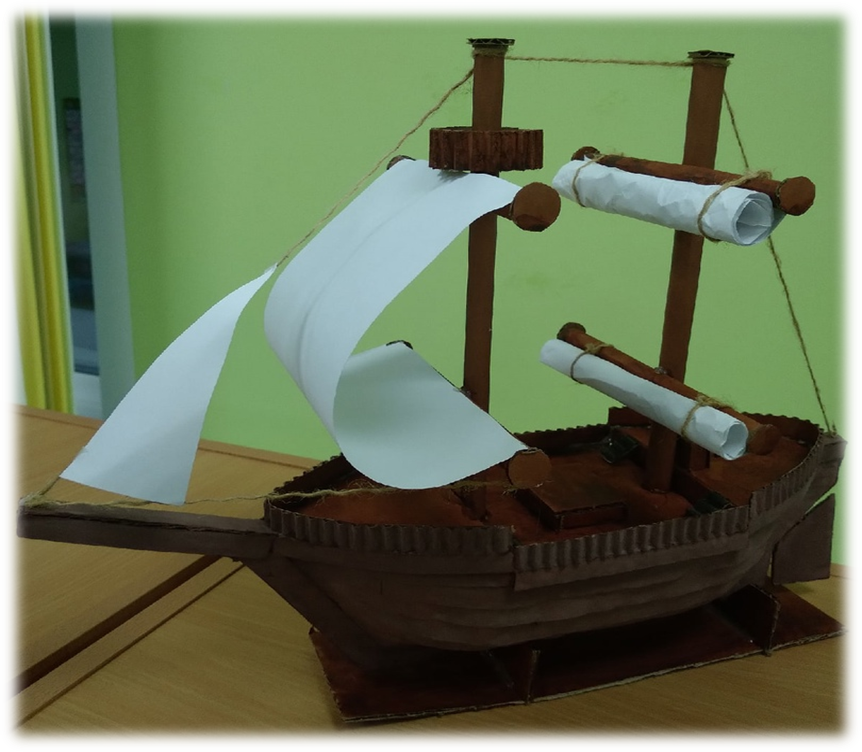 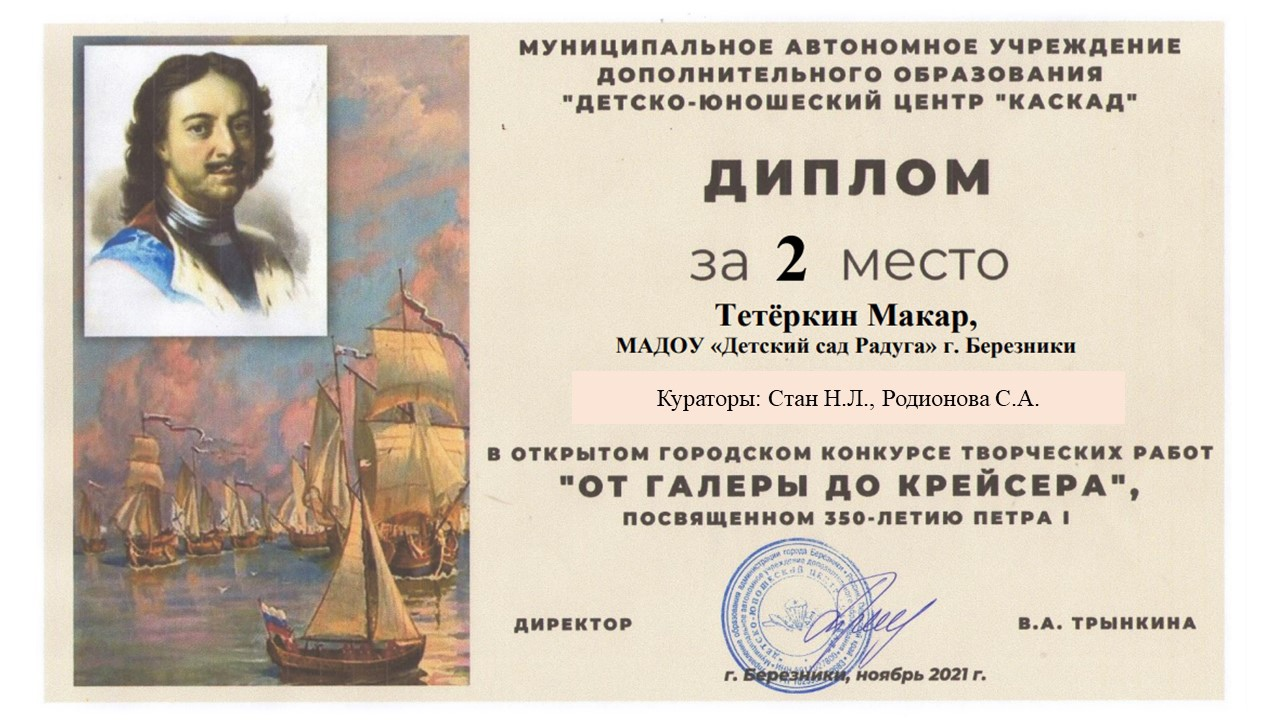 История  Галеры   «Принципиум»
Одна из 22 деревянных галер одноимённого типа, построенных для Азовского похода. Прототипом для строительства послужила галера адмирала Лефорта построенная по заказу Петра I в Голландской республике. Все галеры строились на Преображенской верфи и в разобранном виде перевозились в Воронеж, где собирались и спускались на воду. Строителями галер были как русские мастера О. Щека и Я. Иванов, так и голландские кораблестроители на русской службе И. Вилимсен, П. Клар и Я. Янсен. В качестве основной рабочей силы для постройки привлекались солдаты Преображенского и Семёновского полков, которые ранее строили мореходные корабли в Архангельске и имели необходимый опыт. Сведений о размерах галер не сохранилось, однако, в связи с упоминанием в документах различного числа банок и различного вооружения, галеры этого типа могли иметь разные размеры. Все галеры несли по две мачты с латинским парусным вооружением. Гребцами на галерах несли службу солдаты Семёновского и Преображенского полков. За исключением головной галеры типа «Принципиум», все остальные суда не имели имён собственных и числились в документах по фамилиям своих командиров. Все суда были построены из сырого замерзшего леса и уже к 1699 году пришли в полную негодность. 
Галера «Принципиум» помимо парусного вооружения была оборудована 17 парами вёсел, её артиллерийское вооружение состояло из трёх 5-фунтовых пушек.
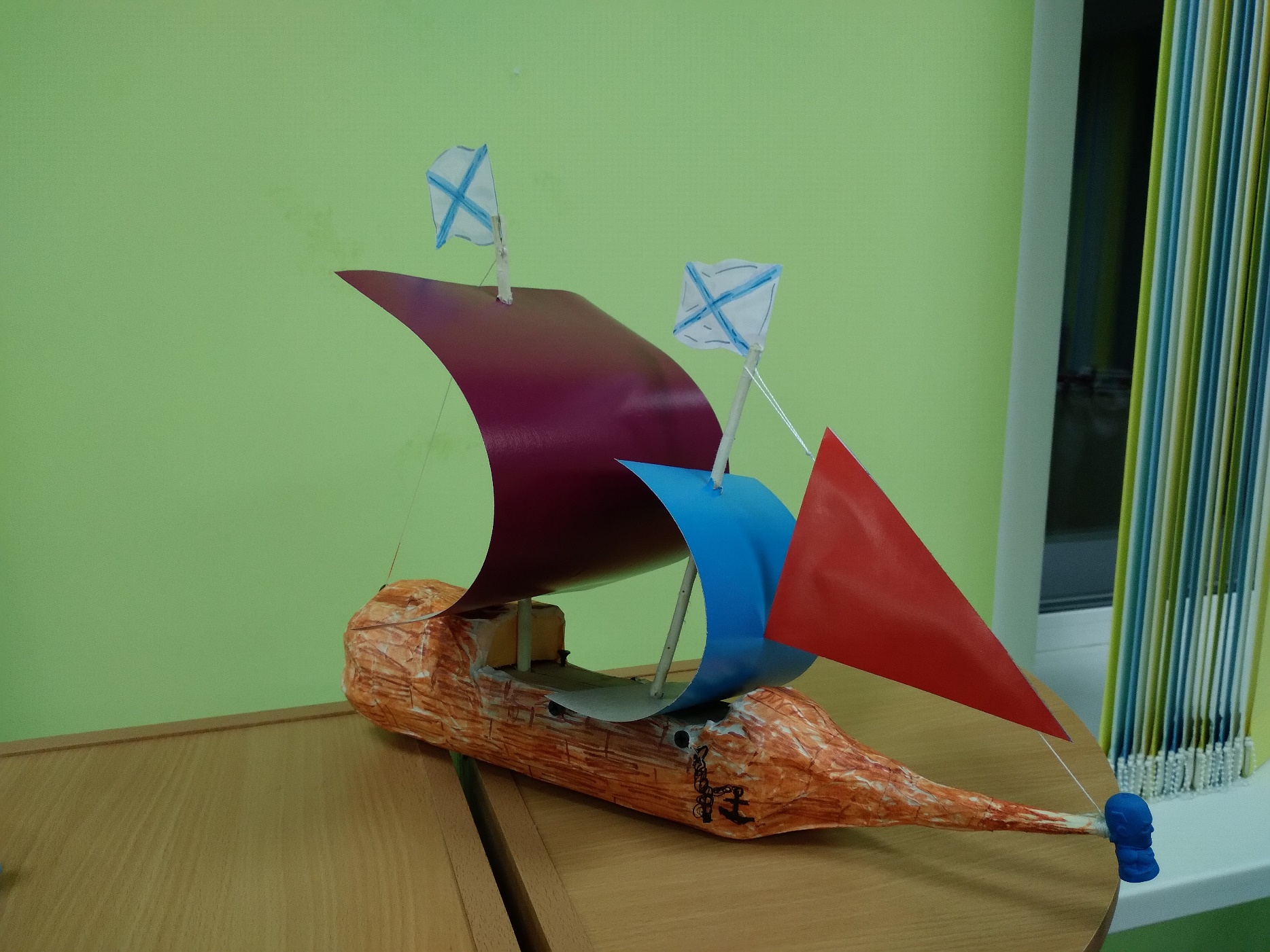 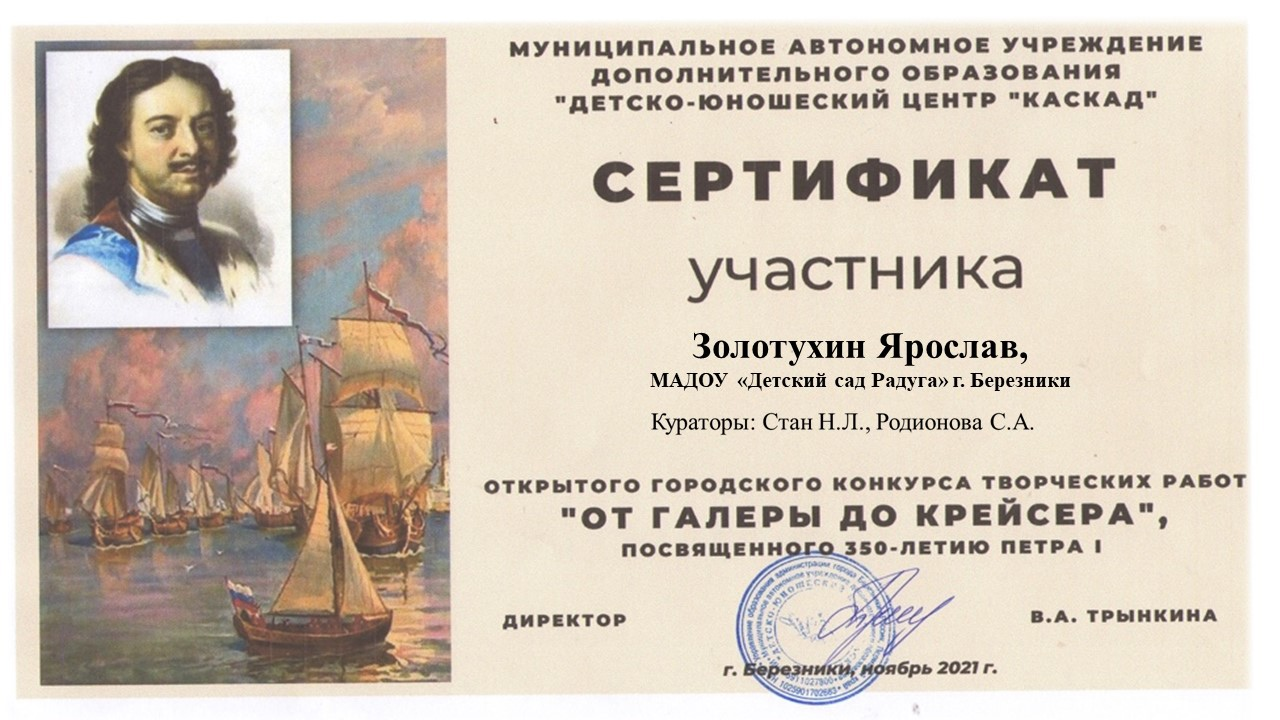 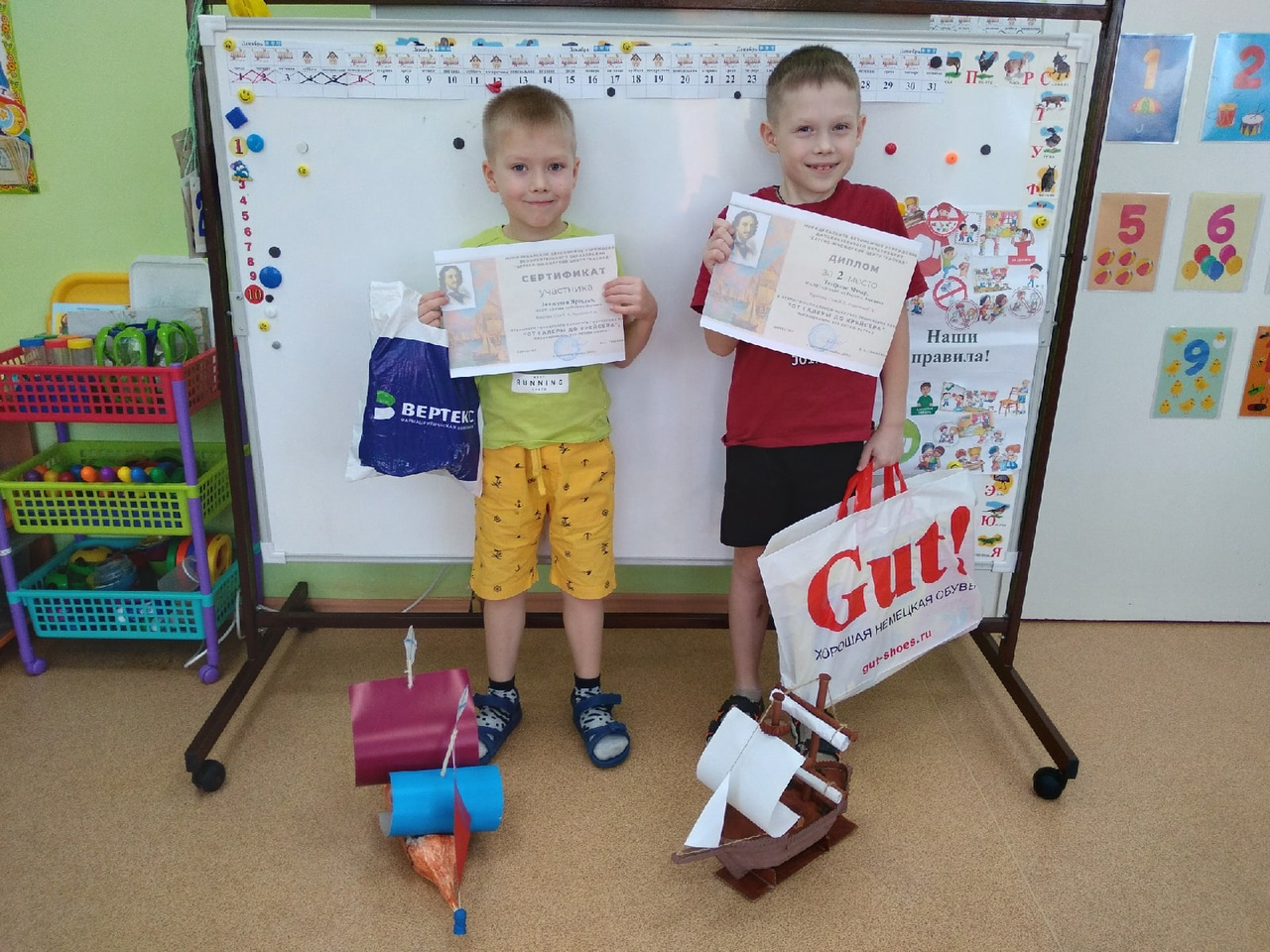